Prerequisites and objectives
Prerequisite: iutenligne resource no. 1539

Objectives
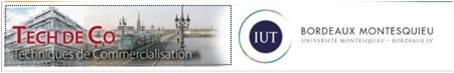 Laurence Chérel - Catherine Madrid              IUT Tech de Co Bordeaux
1
TransversalityTo be tied in later with the communication policy
Laurence Chérel - Catherine Madrid              IUT Tech de Co Bordeaux
2
TARGETING YOUR CUSTOMERS
- Understanding the concept of a target
- Choosing your target market
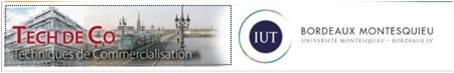 Laurence Chérel - Catherine Madrid              IUT Tech de Co Bordeaux
3
Segmentation is an observation
The target is the first decision in the marketing strategy
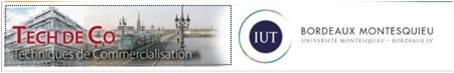 Laurence Chérel - Catherine Madrid              IUT Tech de Co Bordeaux
4
Definition of a target
Market segment(s) at which the company’s offer is aimed
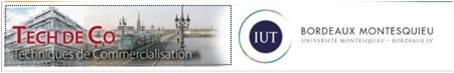 Laurence Chérel - Catherine Madrid              IUT Tech de Co Bordeaux
5
Diagrammatic representation of the targeting options
Non-differentiated marketing
A
B
C
Concentrated marketing
Differentiated marketing
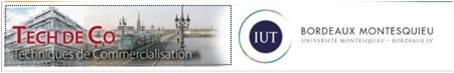 Laurence Chérel - Catherine Madrid              IUT Tech de Co Bordeaux
6
The concentrated marketing strategy
Proposing a single offer to a single segment:
				example: the Activilong brand 
					(cf. resource at the bottom of the page)
-A distinctive expertise resulting from specialization
- Limitations linked to dependence on a single market segment
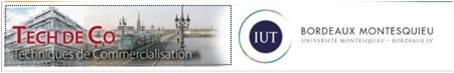 Laurence Chérel - Catherine Madrid              IUT Tech de Co Bordeaux
7
The differentiated marketing (or multi-segmented) strategy
Proposing  different offers to different segments
				example: Renault
- Greater independence from the ups and downs of the market
- A more expensive strategy
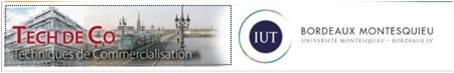 Laurence Chérel - Catherine Madrid              IUT Tech de Co Bordeaux
8
The non-differentiated (or mass) marketing strategy
Proposing a broad offer adapted to all segments: selling the same product to everyone in the same way

- The least expensive strategy 

- The most risky strategy: 
risk of the product becoming commonplace
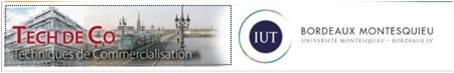 Laurence Chérel - Catherine Madrid              IUT Tech de Co Bordeaux
9
The individualized (or one-to-one) marketing strategy
Proposes a unique offer adapted to a single customer
	examples: 
A key industrial account (in a B to B context)
Mass market brands (cf. resource at the bottom of the page)
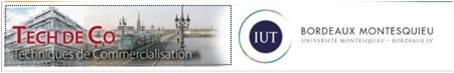 Laurence Chérel - Catherine Madrid              IUT Tech de Co Bordeaux
10
Choosing the targeting strategy:
Dependent on:

The attractiveness of each of the identified segments,
The match between the segment and the company’s means,
The match between the segment and the company’s overall strategy.
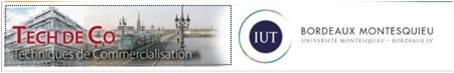 Laurence Chérel - Catherine Madrid              IUT Tech de Co Bordeaux
11
Main criteria for evaluating the segments
The segment’s intrinsic attractiveness:
Size,
Growth,
Intensity of the competition,
Accessibility,
Profitability,
Growth prospects.

Match between the segment and the company’s means:
Financial means,
Technological means,
Human and organizational means
Informational means.

Based on FERRANDI J-M and LICHTLE M-C, (2014), “Marketing ”, Dunod, p101
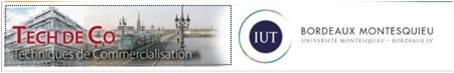 Laurence Chérel - Catherine Madrid              IUT Tech de Co Bordeaux
12
Once you’ve chosen the target
Differentiate the offer
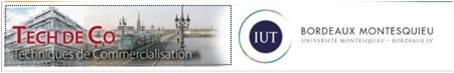 Laurence Chérel - Catherine Madrid              IUT Tech de Co Bordeaux
13
To summarize:
Laurence Chérel - Catherine Madrid              IUT Tech de Co Bordeaux
14
Further reading:
FERRANDI J-M and LICHTLE M-C, (2014), “Marketing”, Dunod, Paris.

 LUCRON, Xavier. “Clients: comment choisir la bonne cible ?”, published on 05/07/2006, updated on 29/04/2014
http://lentreprise.lexpress.fr/marketing-vente/prospection-commerciale/clients-comment-choisir-la-bonne-cible_1508966.html
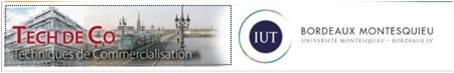 Laurence Chérel - Catherine Madrid              IUT Tech de Co Bordeaux
15
“Knowledge check” quiz
Laurence Chérel - Catherine Madrid              IUT Tech de Co Bordeaux
16
Laurence Chérel - Catherine Madrid              IUT Tech de Co Bordeaux
17